МКОУ «Табулгинская средняя общеобразовательная школа им. П.Д.Слюсарева»Чистоозерного  района  Новосибирской  области Тема :Сообщающиеся сосудыфизика,   7 класс
Автор : учитель физики Жарикова Светлана   Семеновна,
Задачи урока:
обучающая: формирование у учащихся понятия «сообщающиеся сосуды», навыков применения закона сообщающихся сосудов, формировать представления об их применении; 
развивающая: формирование умений устанавливать причинно-следственные связи между фактами, явлениями и причинами, их вызвавшими, выдвигать гипотезы, их обосновывать и проверять достоверность; расширение кругозора;
воспитывающая: формирование познавательного интереса к предмету «физика», развитие коммуникабельной компетенции, умения работы в группе; приобретение опыта публичного выступления; воспитание чувства патриотизма, гордости за Родину;
Тип урока: урок изучения нового материала.
 
Материально – техническое оснащение урока:
1. Компьютер,  проектор, презентация «Сообщающиеся сосуды».
2. Приборы и материала: U - образная трубка, сообщающиеся сосуды разной формы,  действующая модель фонтана, бытовые приборы для демонстрации сообщающихся сосудов (лейка, чайник), стеклянные трубки, резиновые трубки, корпус от шприцов, лабораторный стакан (или мензурка) с водой
Форма урокабеседаОпорные понятия, термины
давление
 закон Паскаля,.
 гидростатическое давление
Новые понятия
Сообщающиеся сосуды
I. Организационный этап 1. Вступительное слово учителя  2.Актуализация знаний 
    3.Мотивация II. Основной этап 1. Введение нового понятия «сообщающиеся сосуды» 2. Исследование свойств сообщающихся сосудов 3.Примеры сообщающихся сосудов. III. Первичная проверка знаний.
   IV. Итоги урока
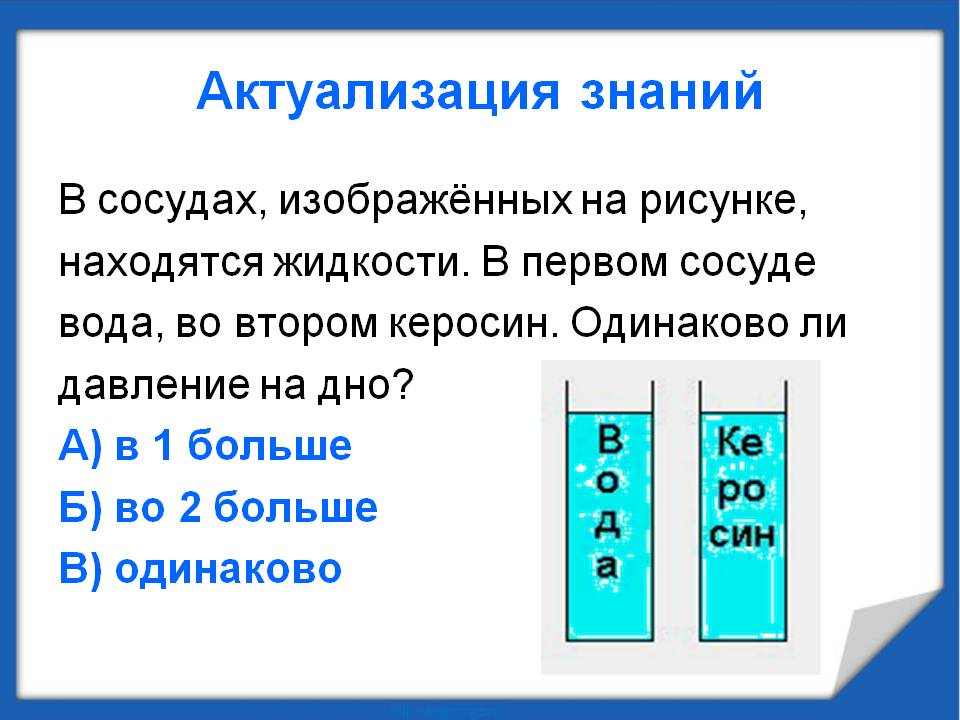 Эпиграф

Природа так обо всем позаботилась, что повсюду ты находишь, чему учиться.
Леонардо да Винчи
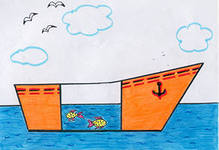 Рыбак для сохранения пойманной рыбы живой сделал в своей лодке усовершенствование: он отделил часть лодки, поставив две вертикальные перегородки, и в отгороженной части сделал отверстие в дне. Не зальет ли лодку и не потонет ли она, если опустить ее в воду? _ думал он перед испытанием, своего усовершенствованием,                 А вы как думаете?
Примеры сообщающихся сосудов
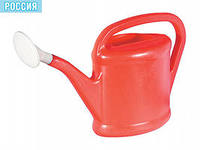 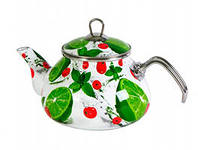 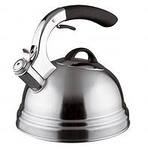 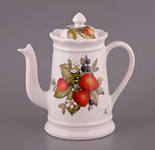 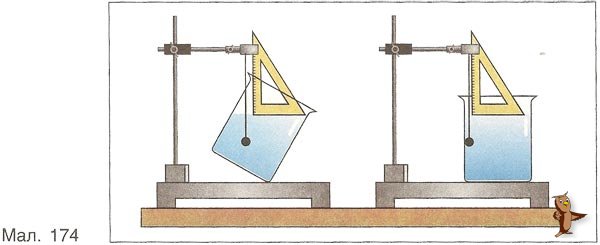 В сообщающихся сосудах поверхности однородной жидкости устанавливаются на одном уровне
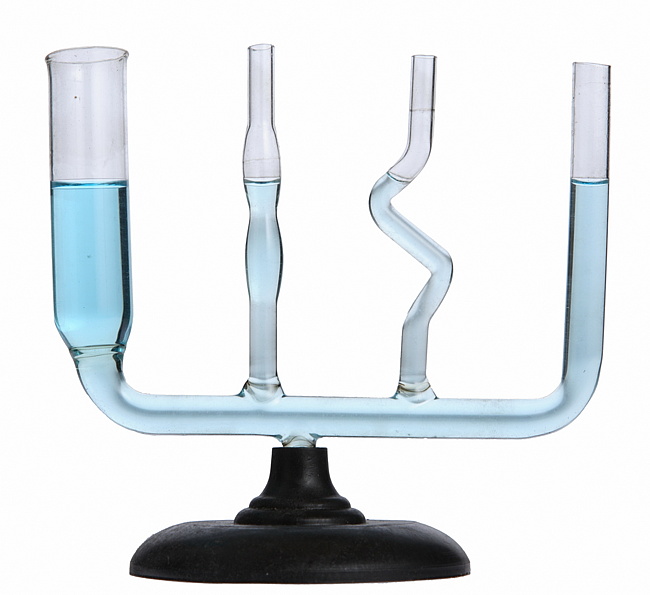 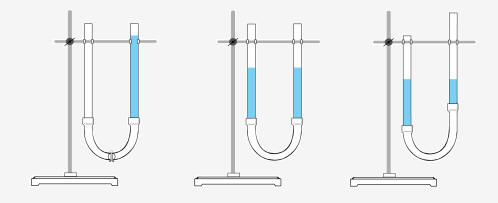 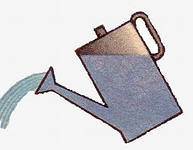 Неоднородные жидкости
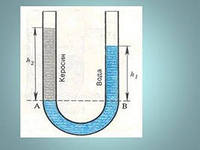 Фонтаны Петергофа
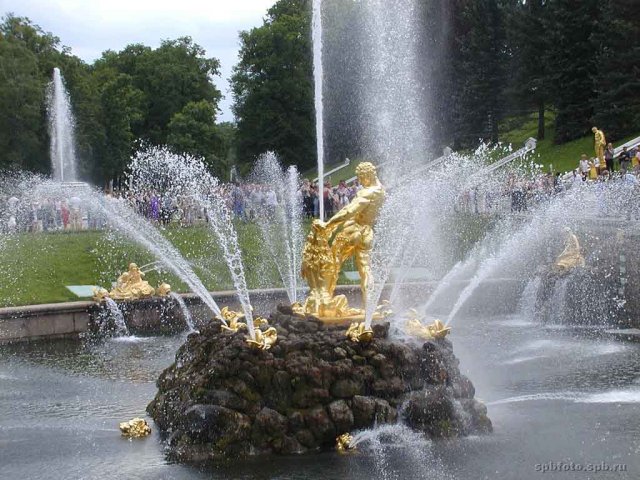 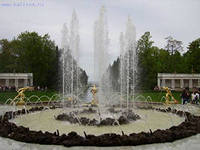 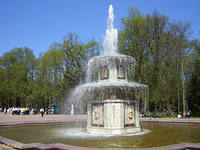 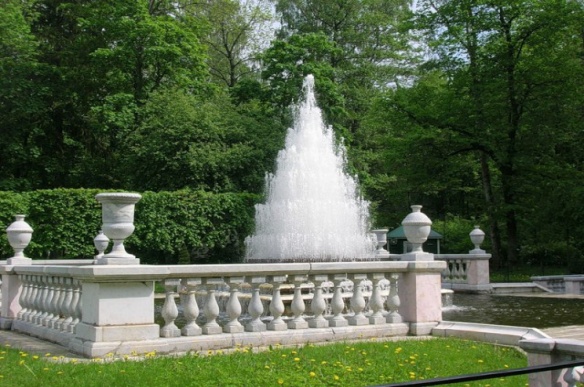 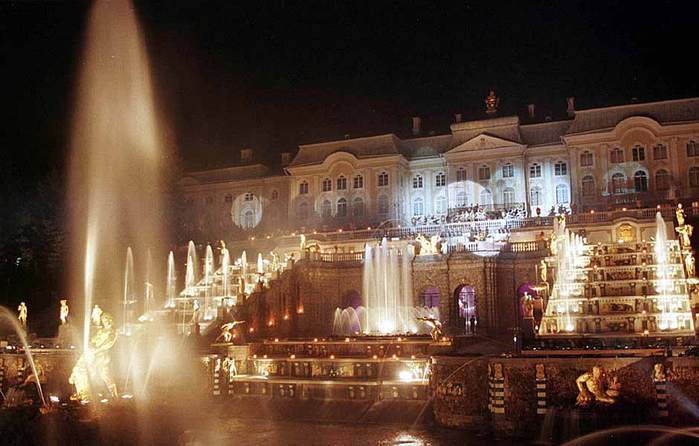 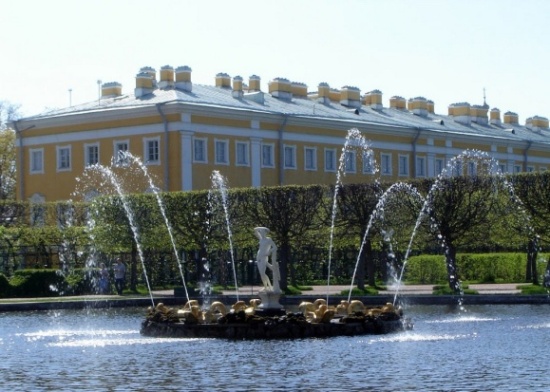 Как сделать свой сад уникальным
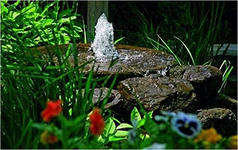 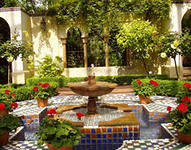 Фонтаны на даче
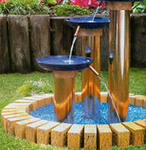 Фонтан своими руками
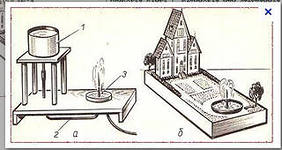 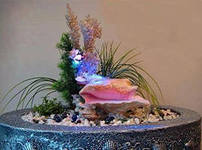 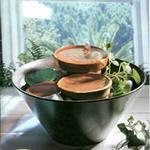 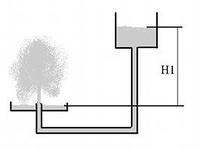 Водомерное стекло паровых котлов
1.Паровой котел
2.Краны
3.Водомерное 
стекло
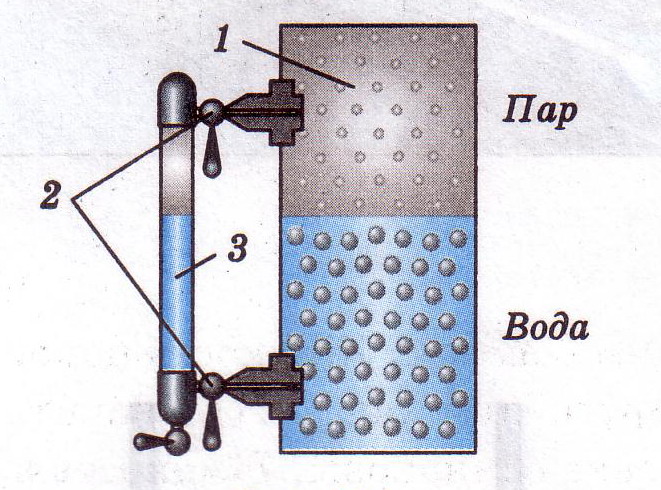 Артезианский колодец
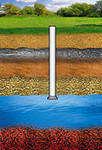 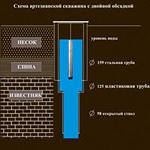 Артезианские колодцы или скважины
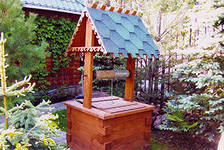 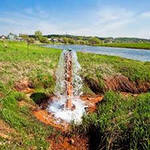 Гейзеры
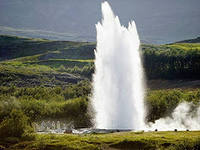 В Исландии действует около
  30 гейзеров


 Гейзер Великан,
 Кроноцкий заповедник. 




 Долина гейзеров -
 геотермальный заповедник 
 на Камчатском полуострове
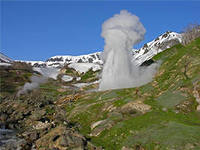 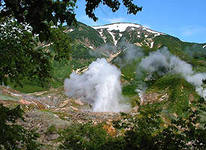 Схема шлюзования судна
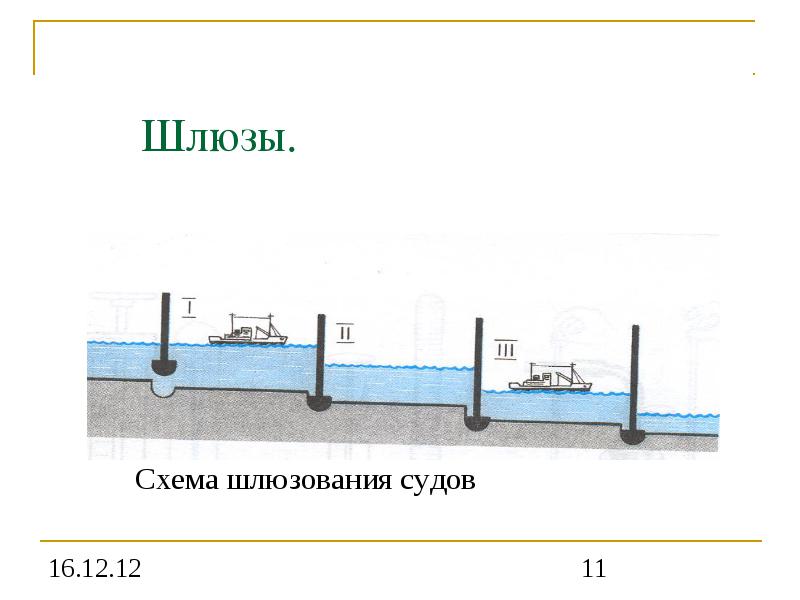 Рассмотрите
рисунки и
объясните
 принцип 
действия
шлюзов
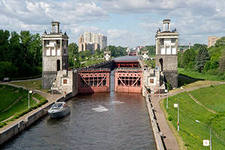 Фото шлюза 
канала имени Москвы




Фото Беломорканала,
 шлюз
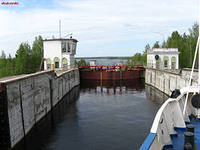 Схема водопровода
7_199.swf
Исторические водопроводы
Феррерский акведук(Acueducto de Ferreres), служивший для подачи вод





     Акведук в городе Малаге
 (Malaga), юг Испании.

Сообщение учащихся
 «Римские водопроводы»
http://polypipe.info/
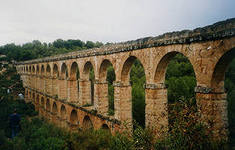 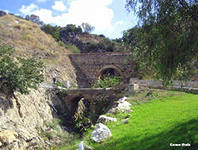 Наша рука – сообщающийся сосуд
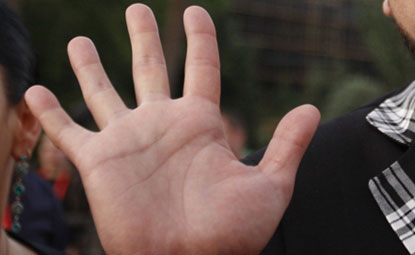 Знаете ли вы что…
Из «Книги рекордов  Гиннеса»

Самый глубокий шлюз- Карапатео – Португалии, на реке Дару. Он способен принимать суда с осадкой 35м.

  Самый высокий фонтан – на Фаунтин  Хиллз (США) – был построен по заказу одной очень крупной фирмы и обошелся ей в 1,5 млн.дол.
Ответьте на вопросы:
1. Приведите примеры сообщающихся сосудов
2. Какие неудобства представляет чайник с коротким носиком?



3. В один из сообщающихся сосудов налили воду, а в другой масло. Уровень какой жидкости располагается выше?
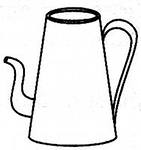 Задачи7_195.swf
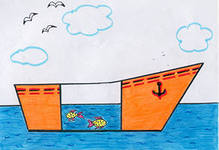 Рыбак для сохранения пойманной рыбы живой сделал в своей лодке усовершенствование: он отделил часть лодки, поставив две вертикальные перегородки, и в отгороженной части сделал отверстие в дне. Не зальет ли лодку и не потонет ли она, если опустить ее в воду? _ думал он перед испытанием, своего усовершенствованием,                 А вы как думаете?
Задание на дом:
1) подготовить небольшое сообщение о других примерах применения сообщающихся сосудов в России или за рубежом;

 2) изготовить модель фонтана.
Используемые ресурсы
. А.В. Перышкин . Физика 7 класс. Учебник для общеобразовательных учреждений. – М.:Дрофа, 2008.
Журнал «Физика в школе». №5. 2000г.
Книга для чтения
В.А.Волков, С.Е.Полянский. Поурочные разработки по физике. 7 класс. М. «ВАКС». 2009.
Библиотека «Первое сентября». Я иду на урок физики. Ч.2. М. 2000.
http://polypipe.info/
 http://s48.radikal.ru/i122/0905/ab/b4e2a5f244cf.jpg